СЕССИЯ 5
Поиск журналов по Web of Science и Journal Citation Reports
ПОИСК ЖУРНАЛОВ ПО ТЕМАТИКЕ ВWEB OF SCIENCE
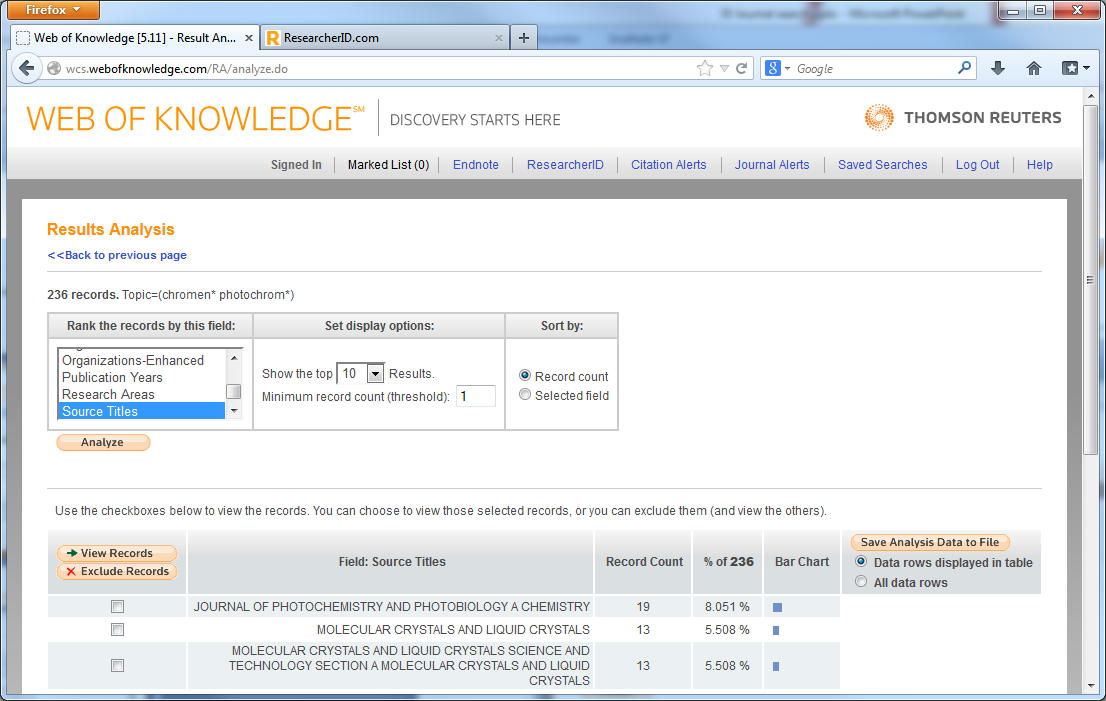 2
ПОИСК ЖУРНАЛОВ ПО ТЕМАТИКЕ ВJOURNAL CITATION REPORTS
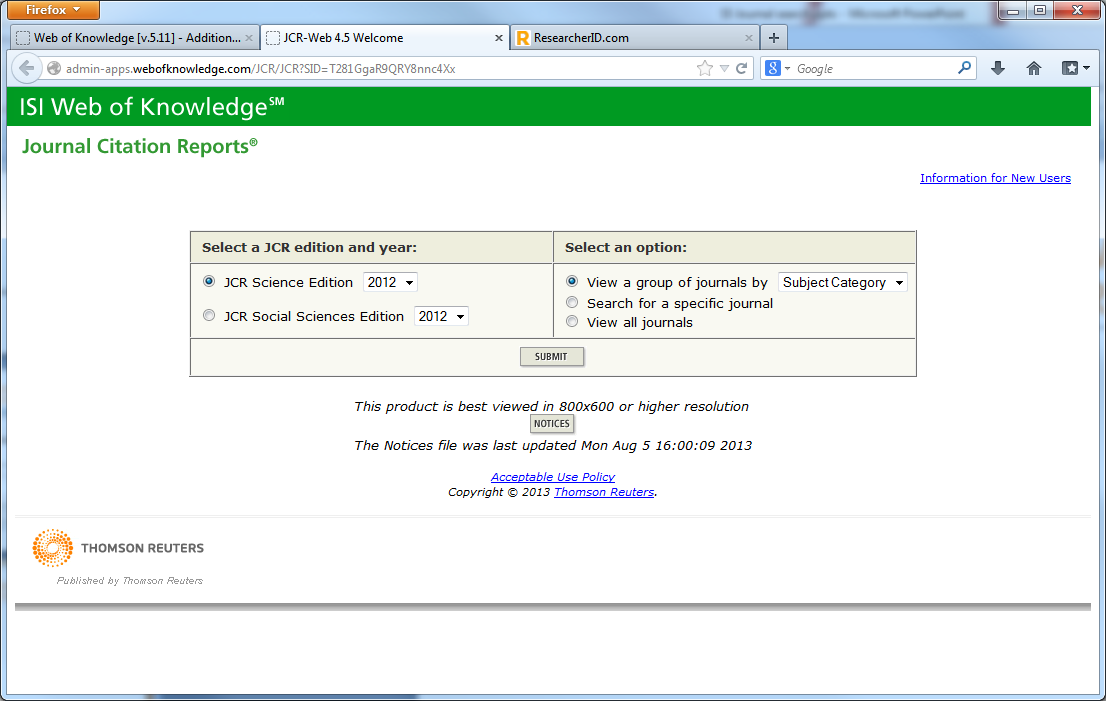 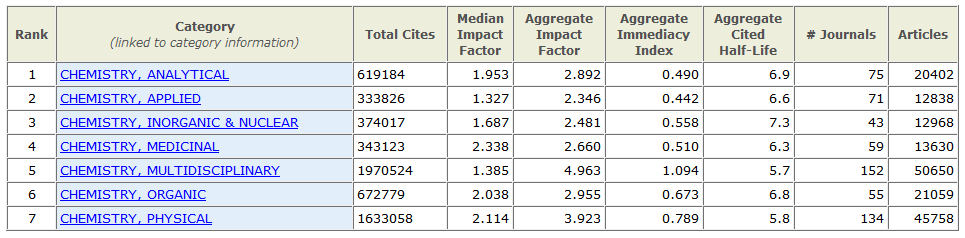 3
СТРАТЕГИЯ ПУБЛИКАЦИЙ
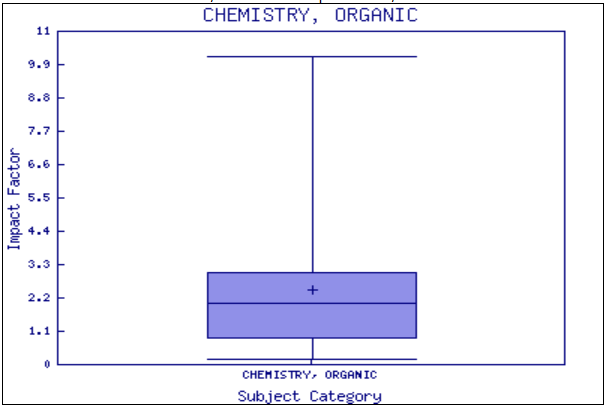 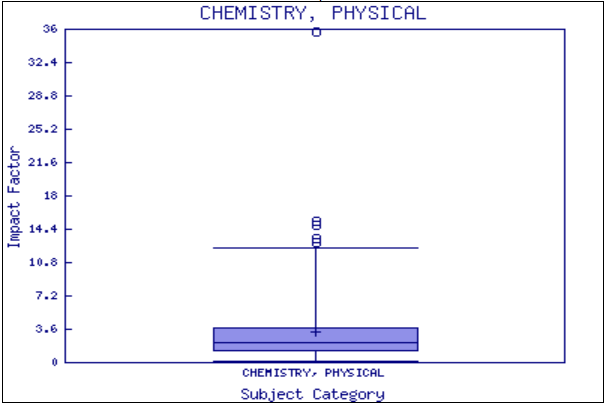 4